漢字の広場 ４
３年
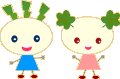 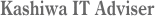 清廉
せい　れん
粉砕
ふん　さい
そう　かい
爽快
しょう そう
尚早
じゅん かん
循環
き　　が
飢餓
きん　るい
菌類
ちゅう ざい
駐在
毀損
き　　そん
む　　てき
霧笛
か　 せん
寡占
せん　ゆう
占有
こう  しょう
交渉
せっ  ちゅう
折衷
ばい　よう
培養
せい  りょう
清涼
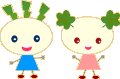 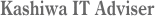